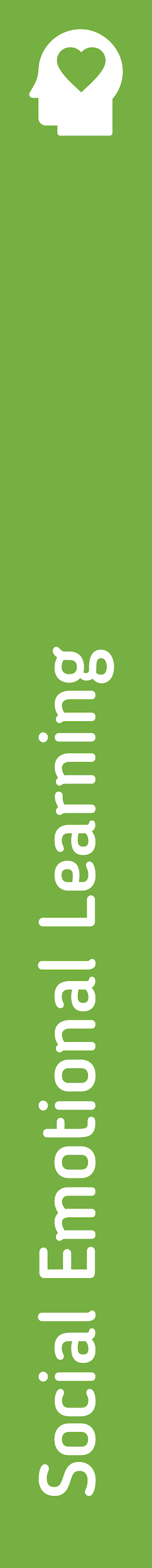 Συνεργασία με διαδικτυακούς ενδιαφερόμενους > ΚΣΑ > Ακτιβισμός, εκπαίδευση και υπεράσπιση
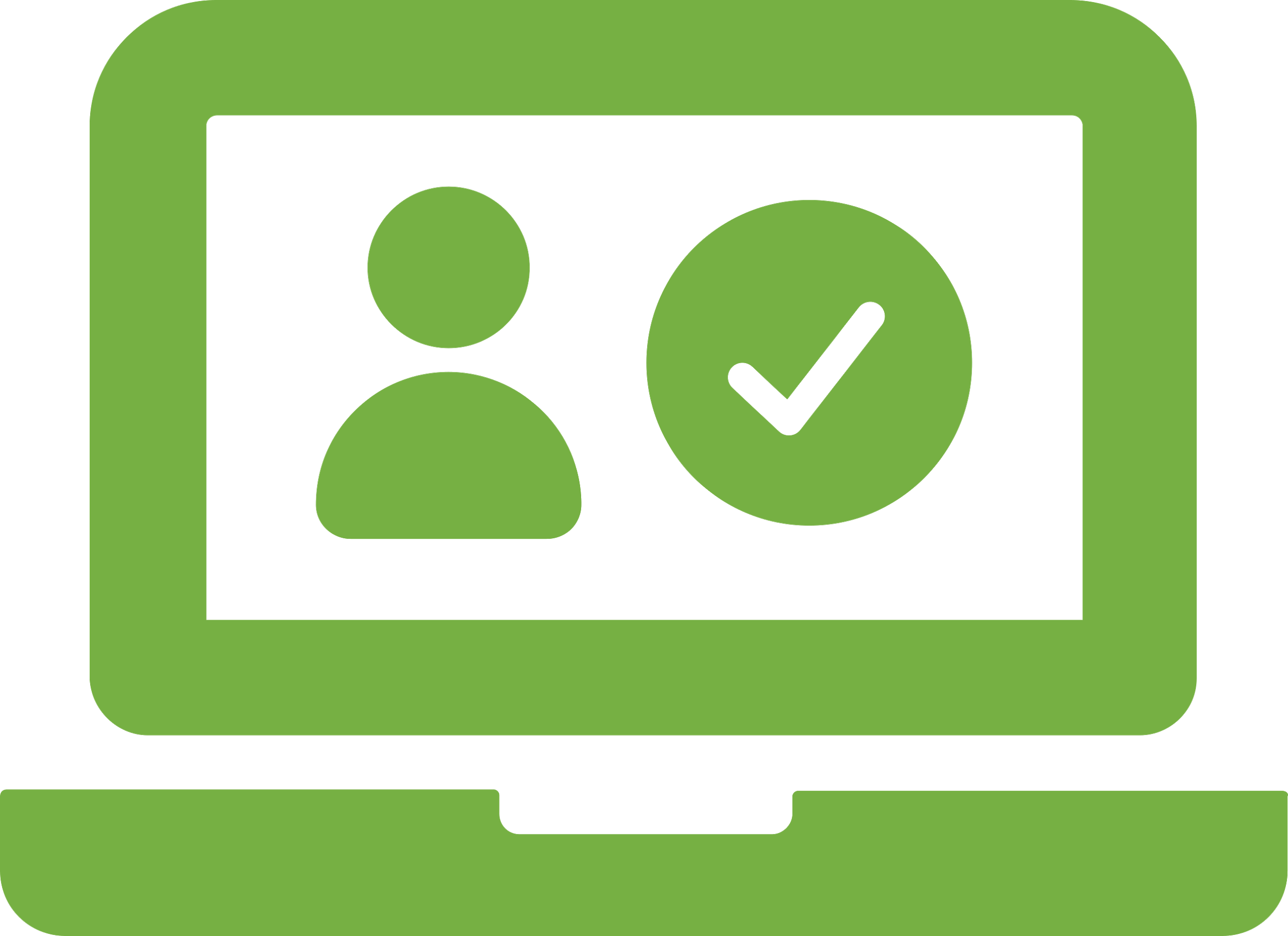 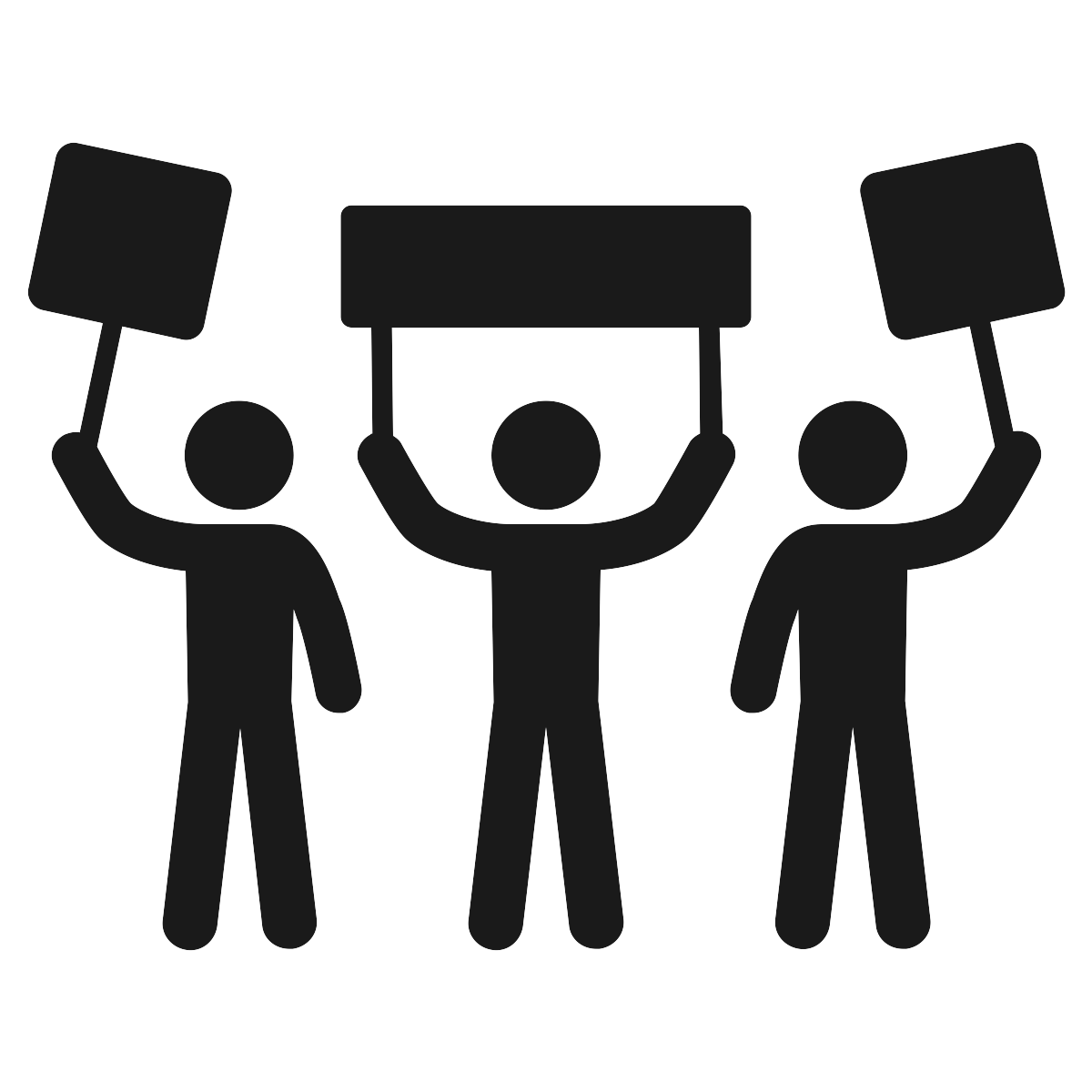 Ακτιβισμός, εκπαίδευση και υπεράσπιση
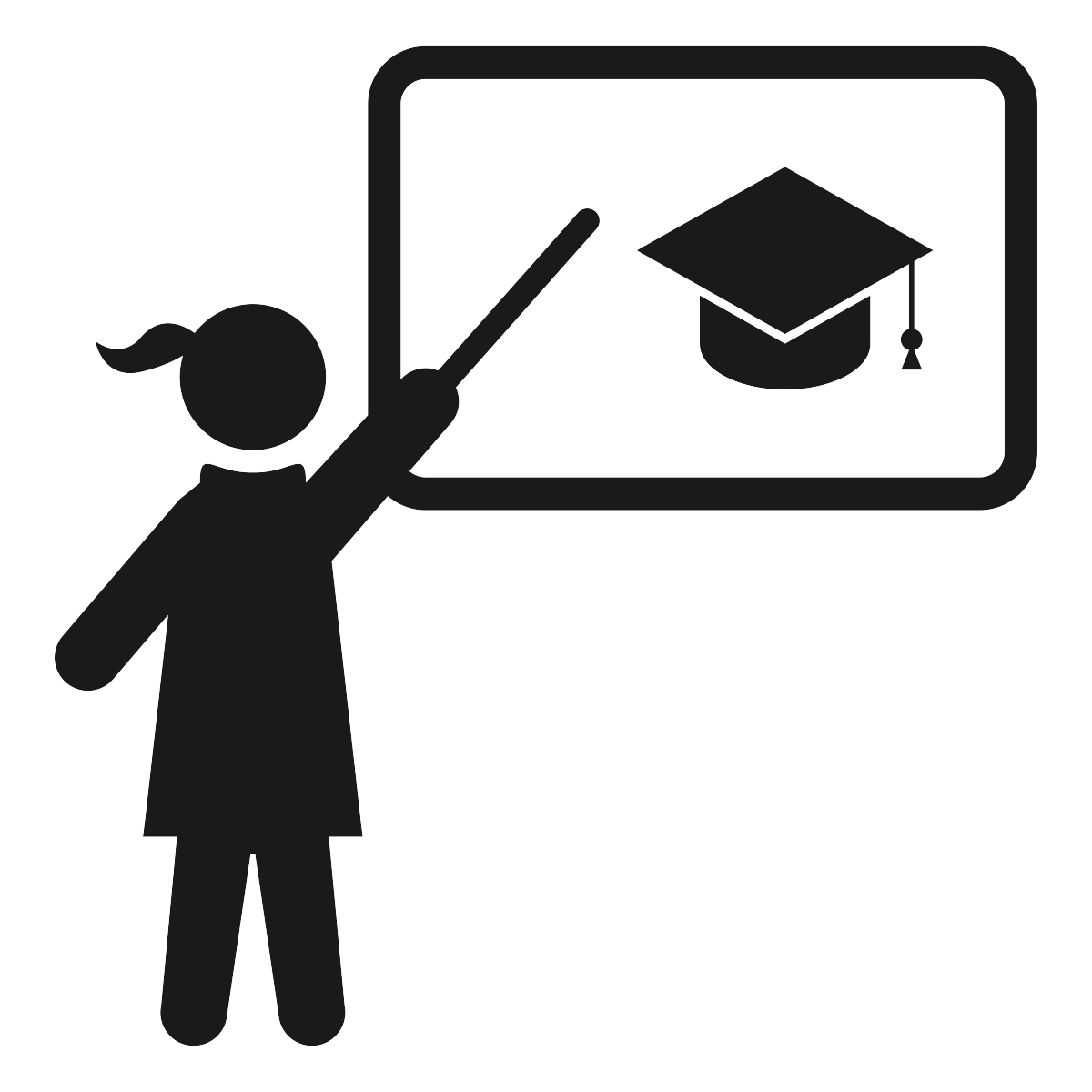 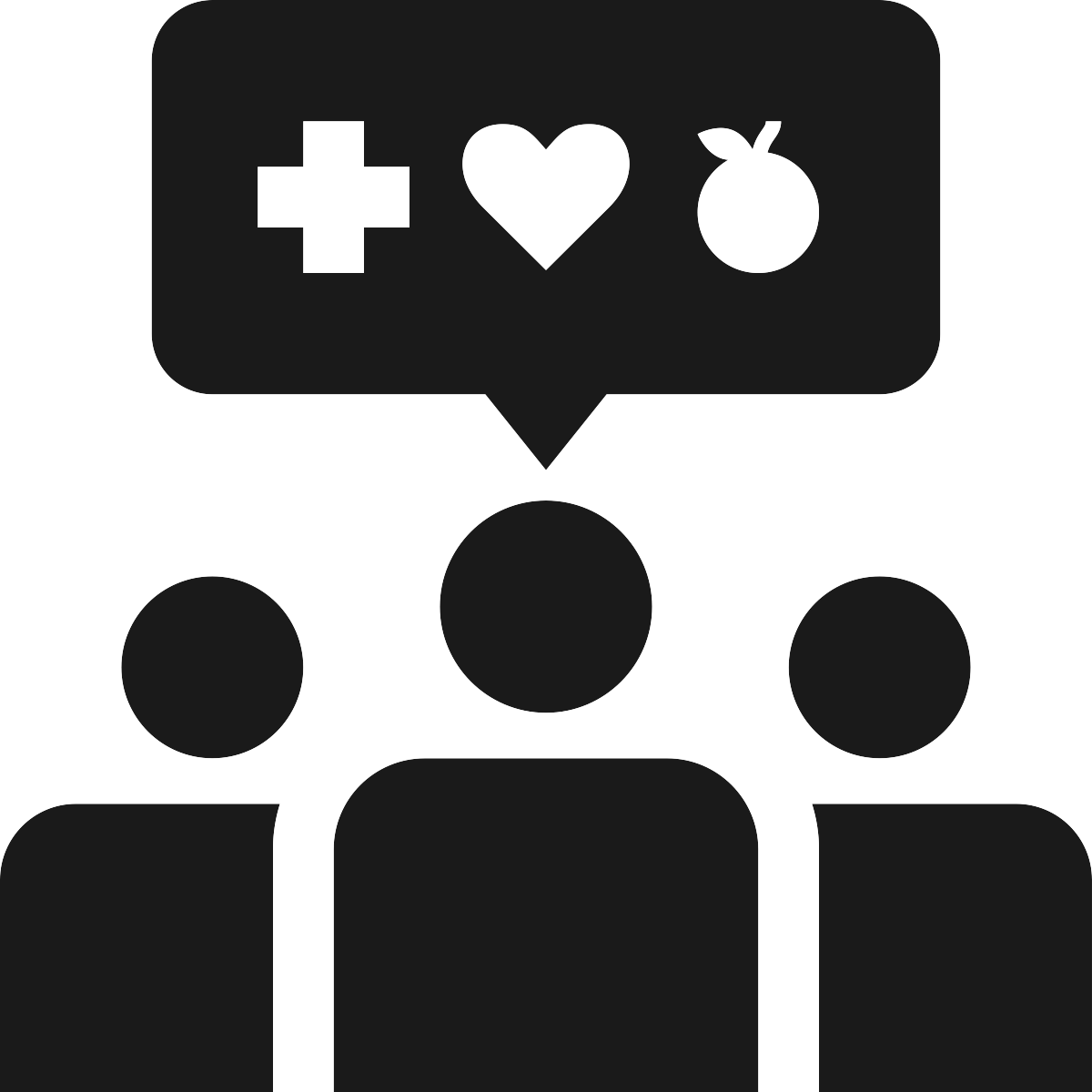 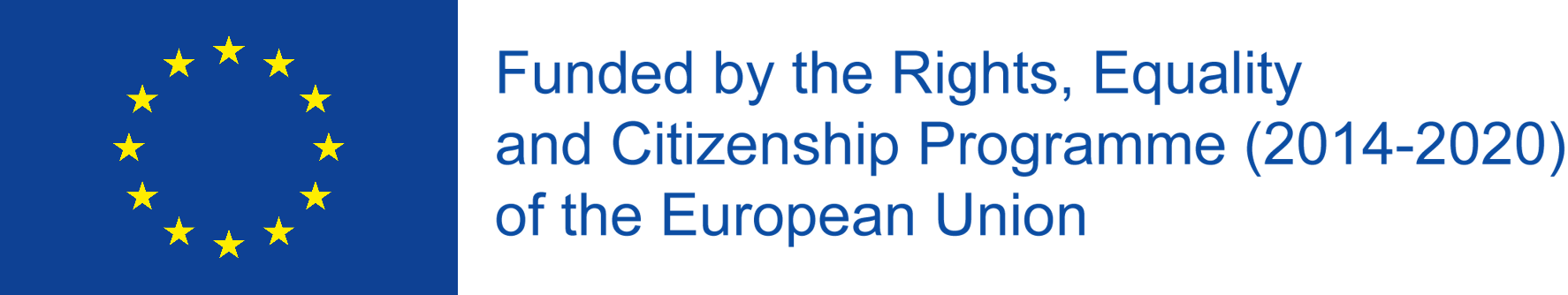 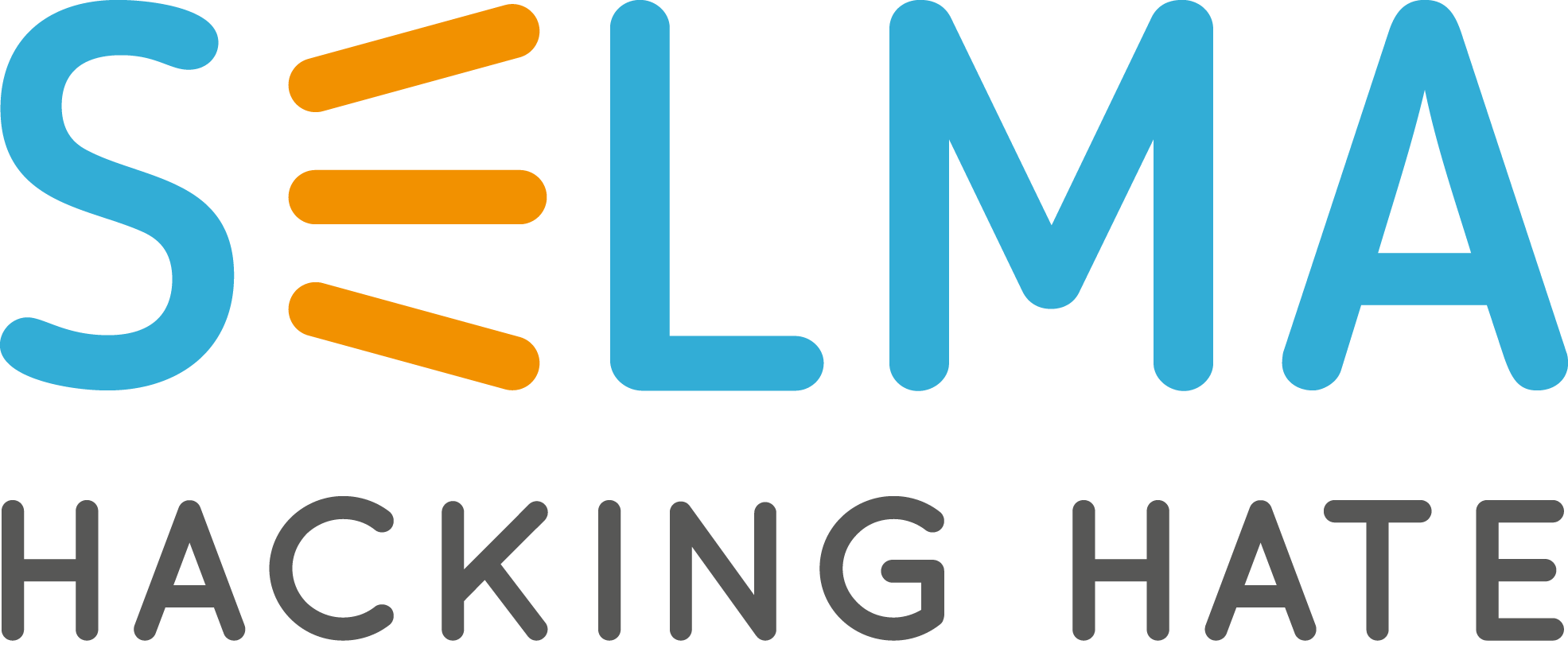 Τι σημαίνουν αυτοί οι όροι;
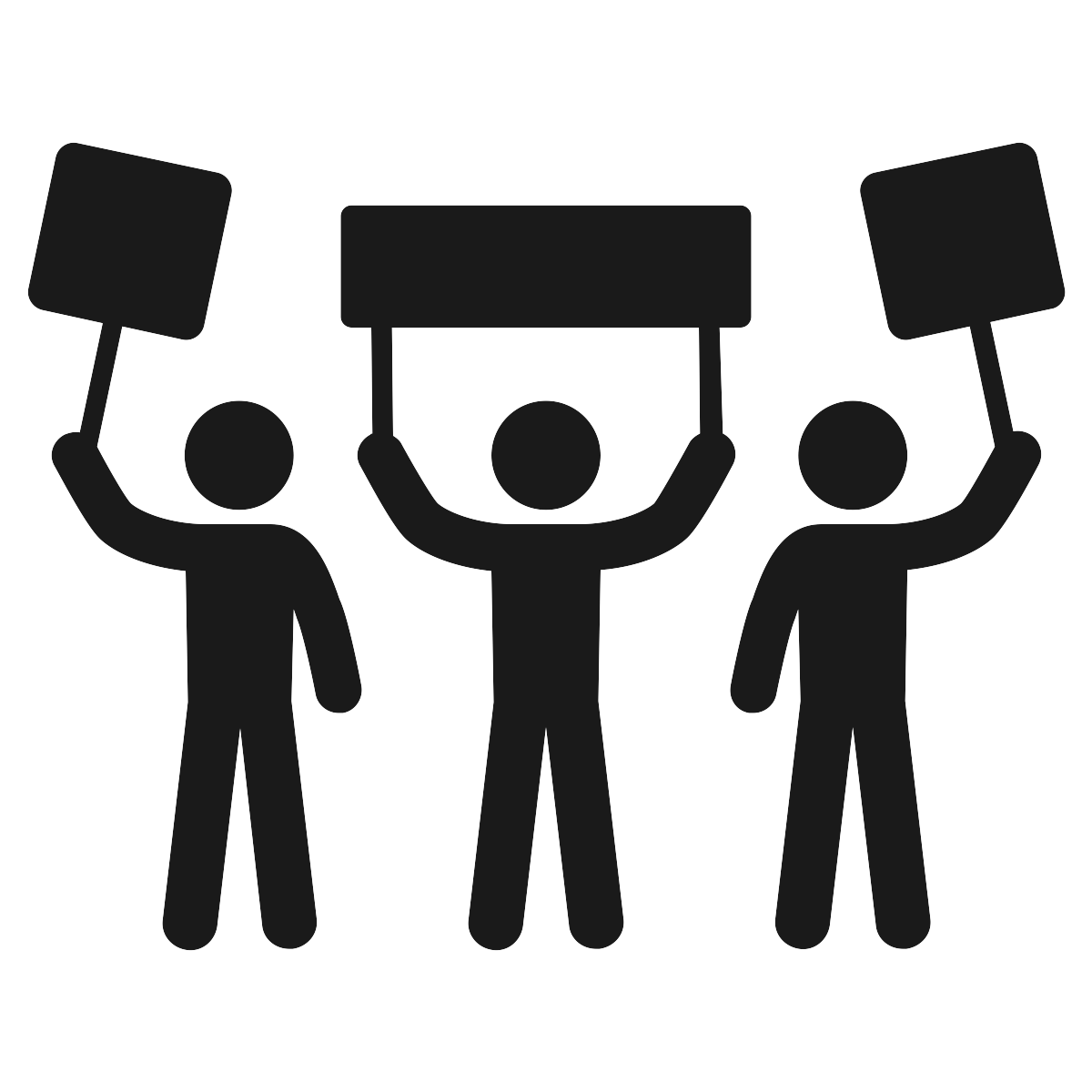 Ακτιβισμός
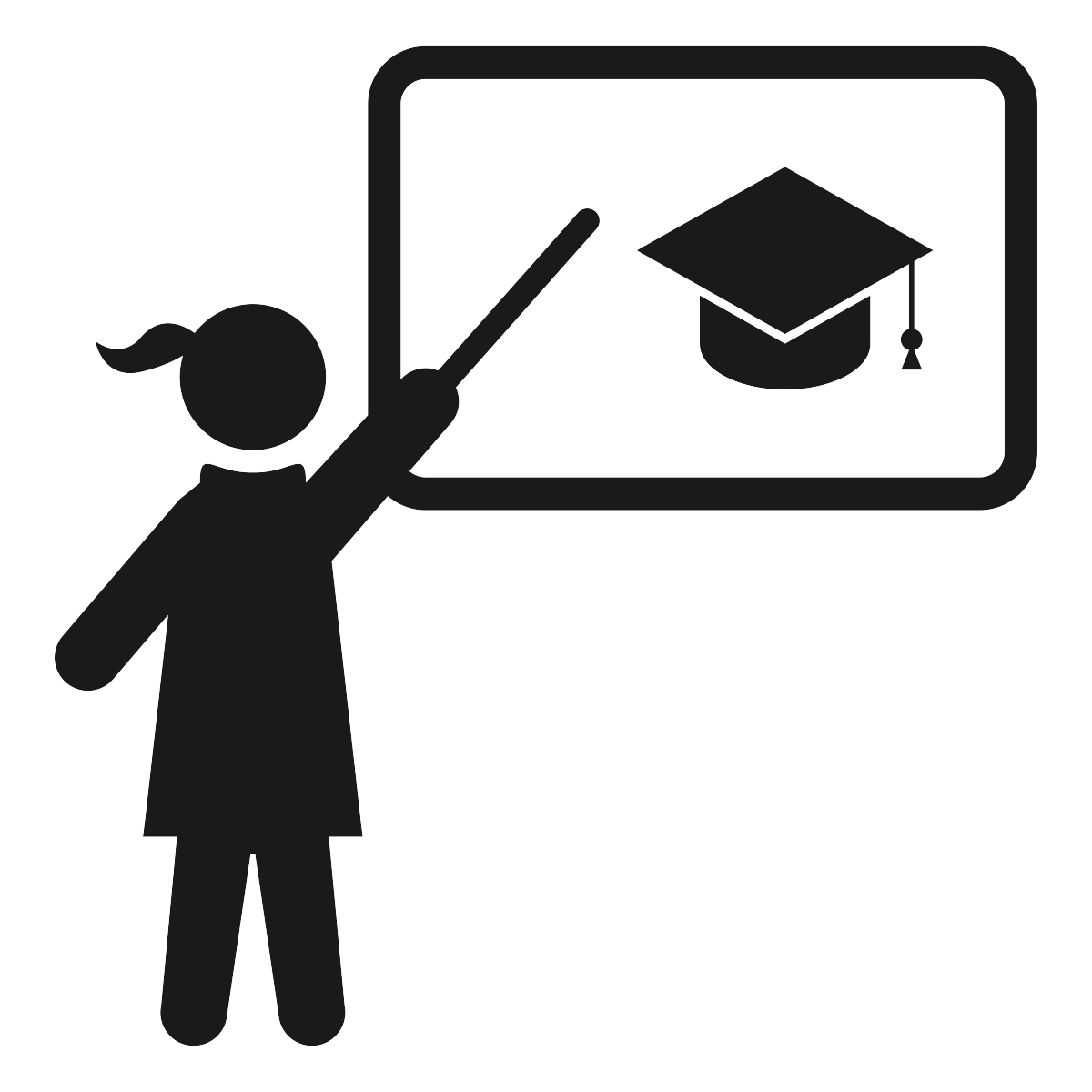 Εκπαίδευση
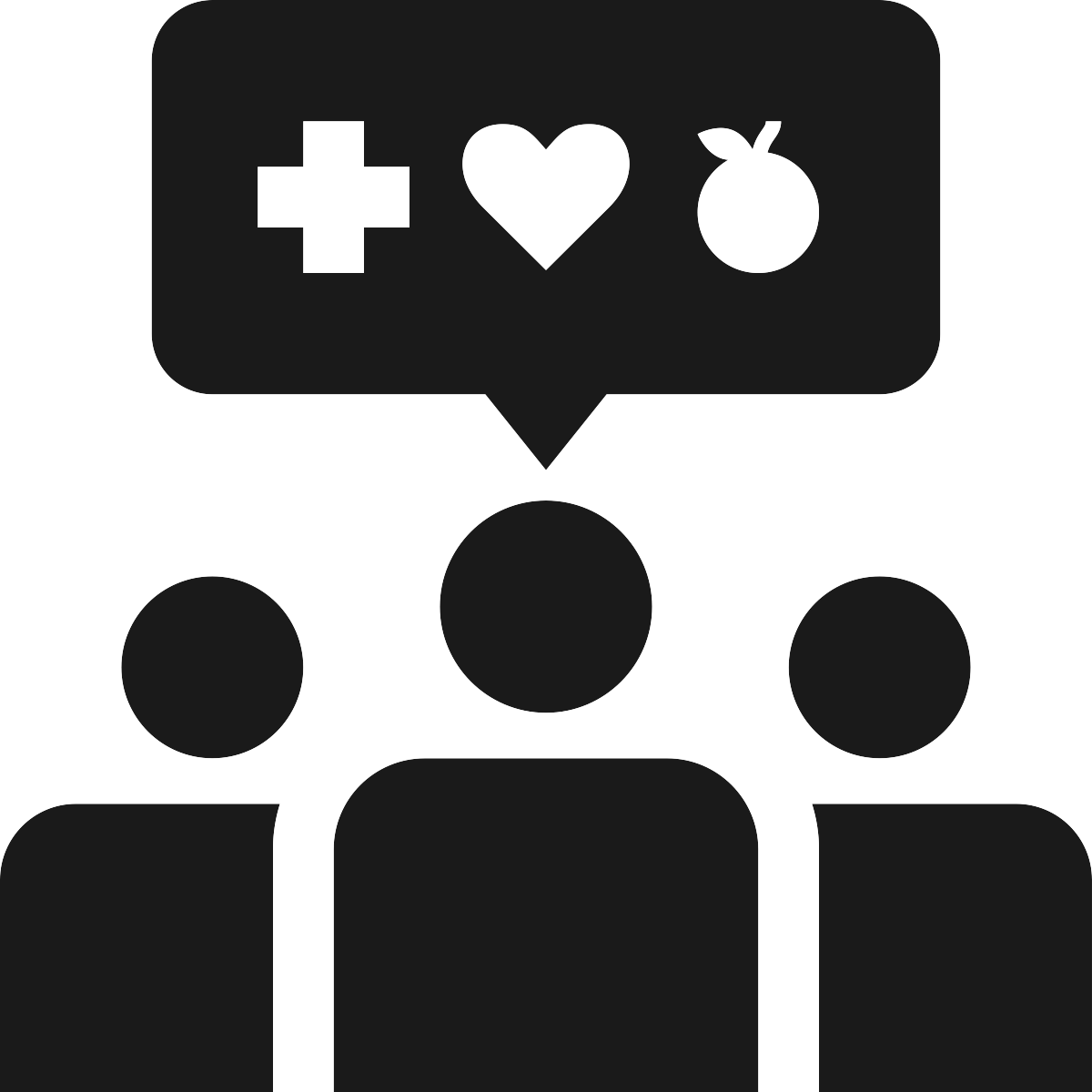 Υπεράσπιση
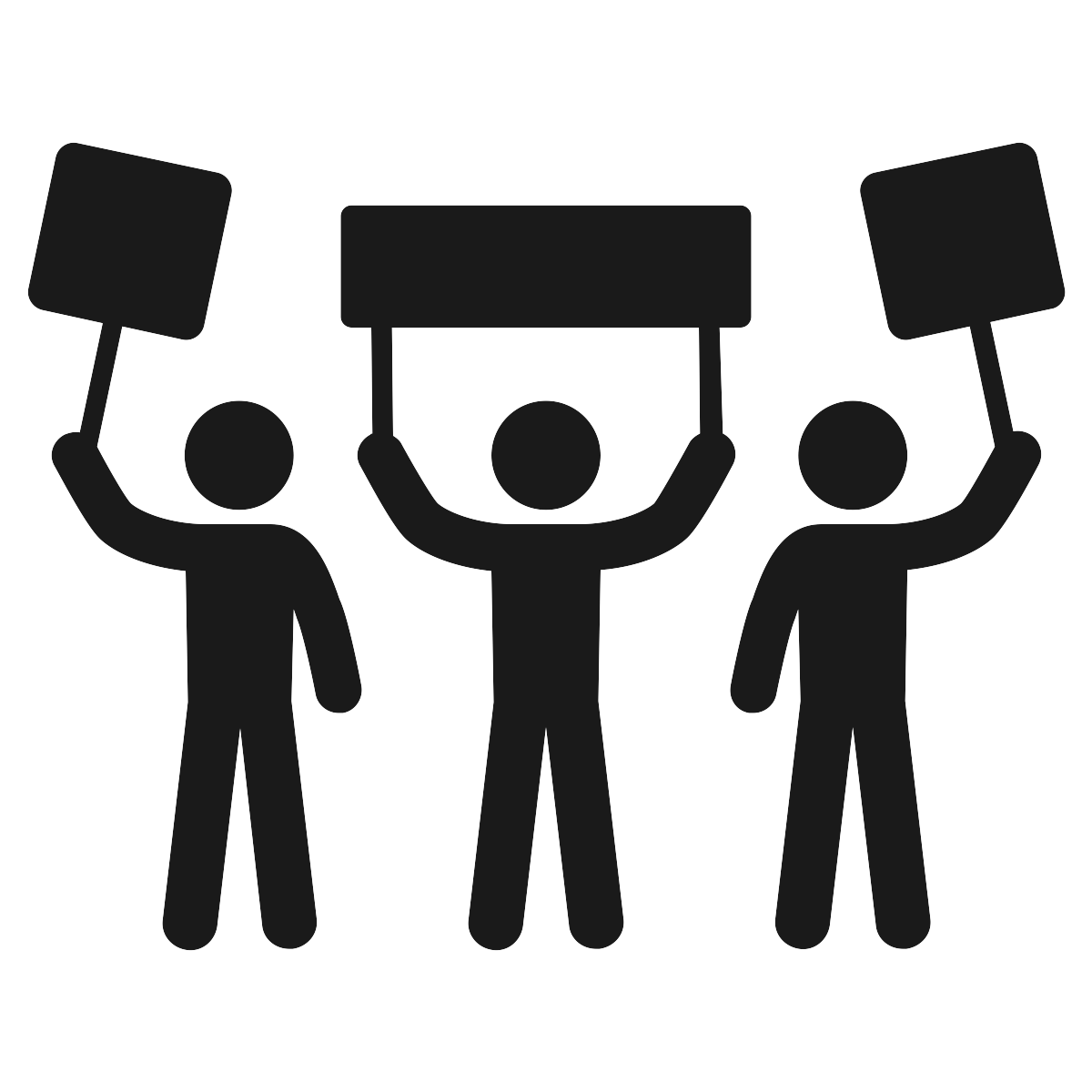 Ακτιβισμός
Αναλυτικός
Υποστηρικτικός
Ανιδιοτελής
Ατρόμητος
Δημιουργικός
Εμπνευστικός
Με σεβασμό
Επίμονος
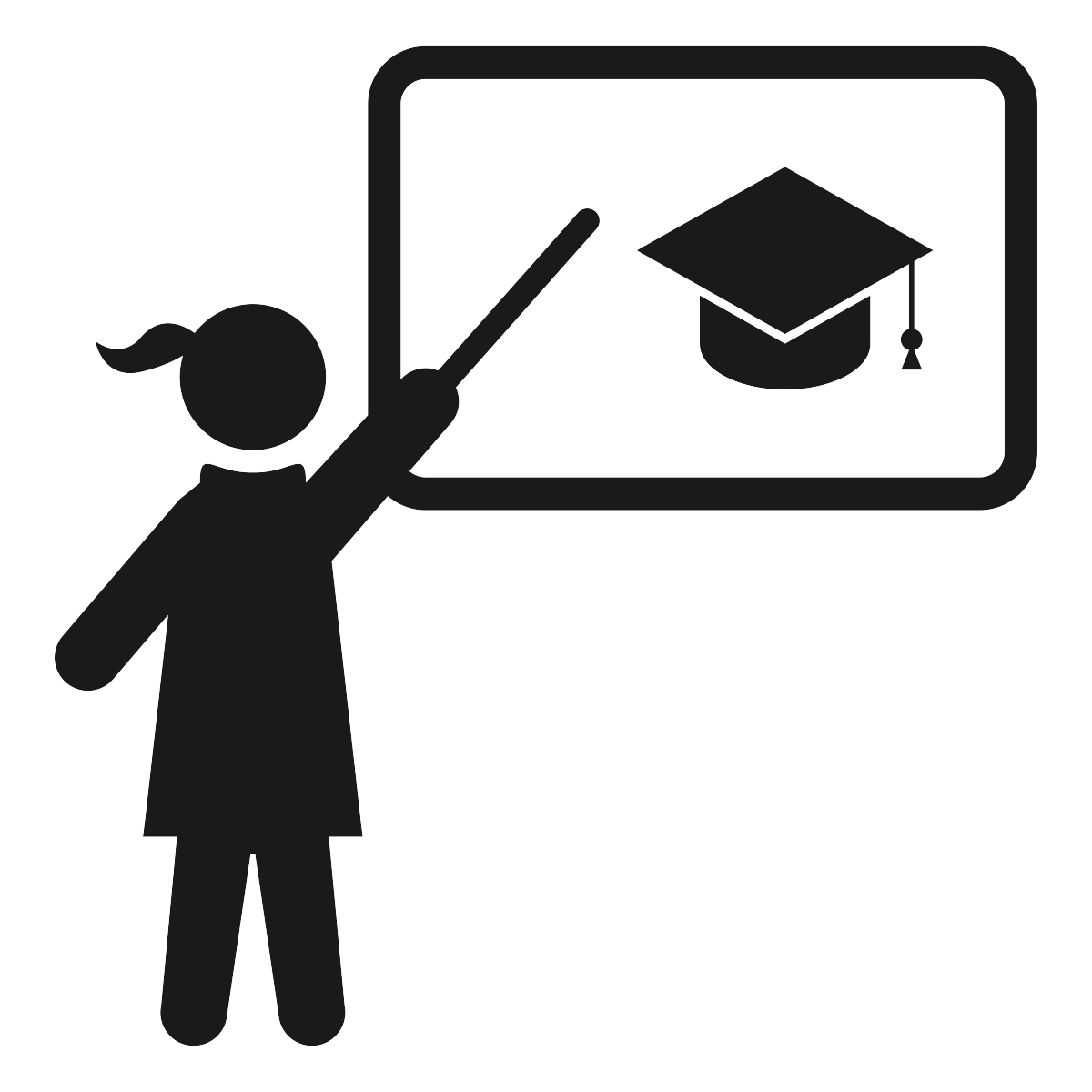 Εκπαίδευση
Δίκαιος
Οργανωμένος
Προκλήσεις
Ήρεμος
Χαρισματικός
Φιλικός
Πεισματάρης
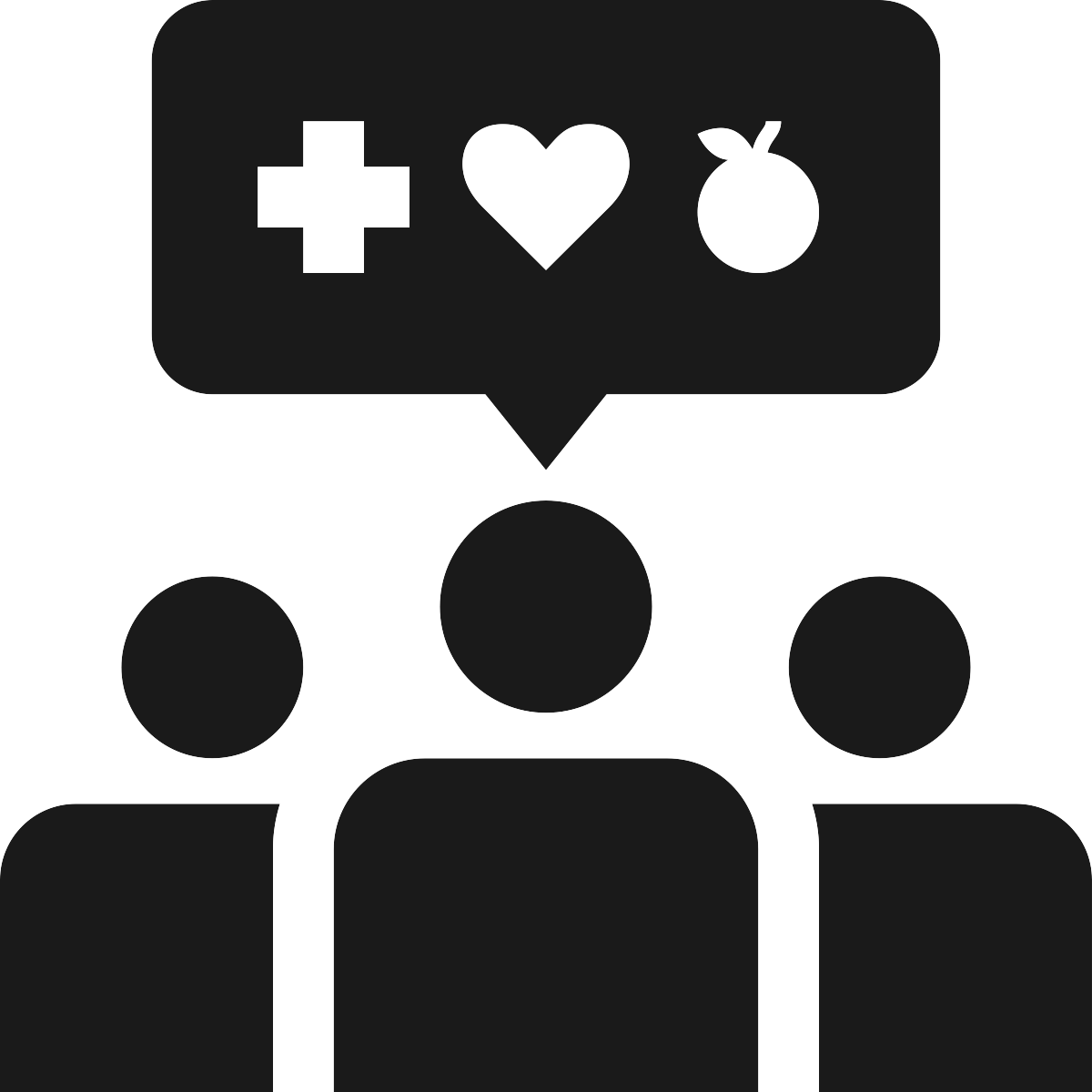 Με επιχειρήματα
Καλός ακροατής
Υπεράσπιση
Συμπονετικός
Αποφασιστικός
Επικοινωνιακός
Ηθικός
Παθιασμένος
Ενημερωμένος
Συναισθηματικός
Ποια είναι τα χαρακτηριστικά τους;
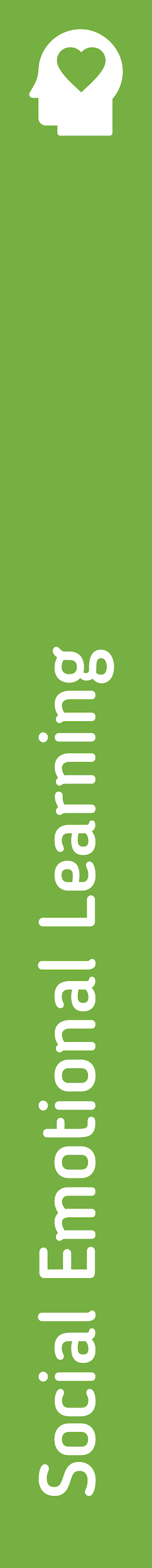 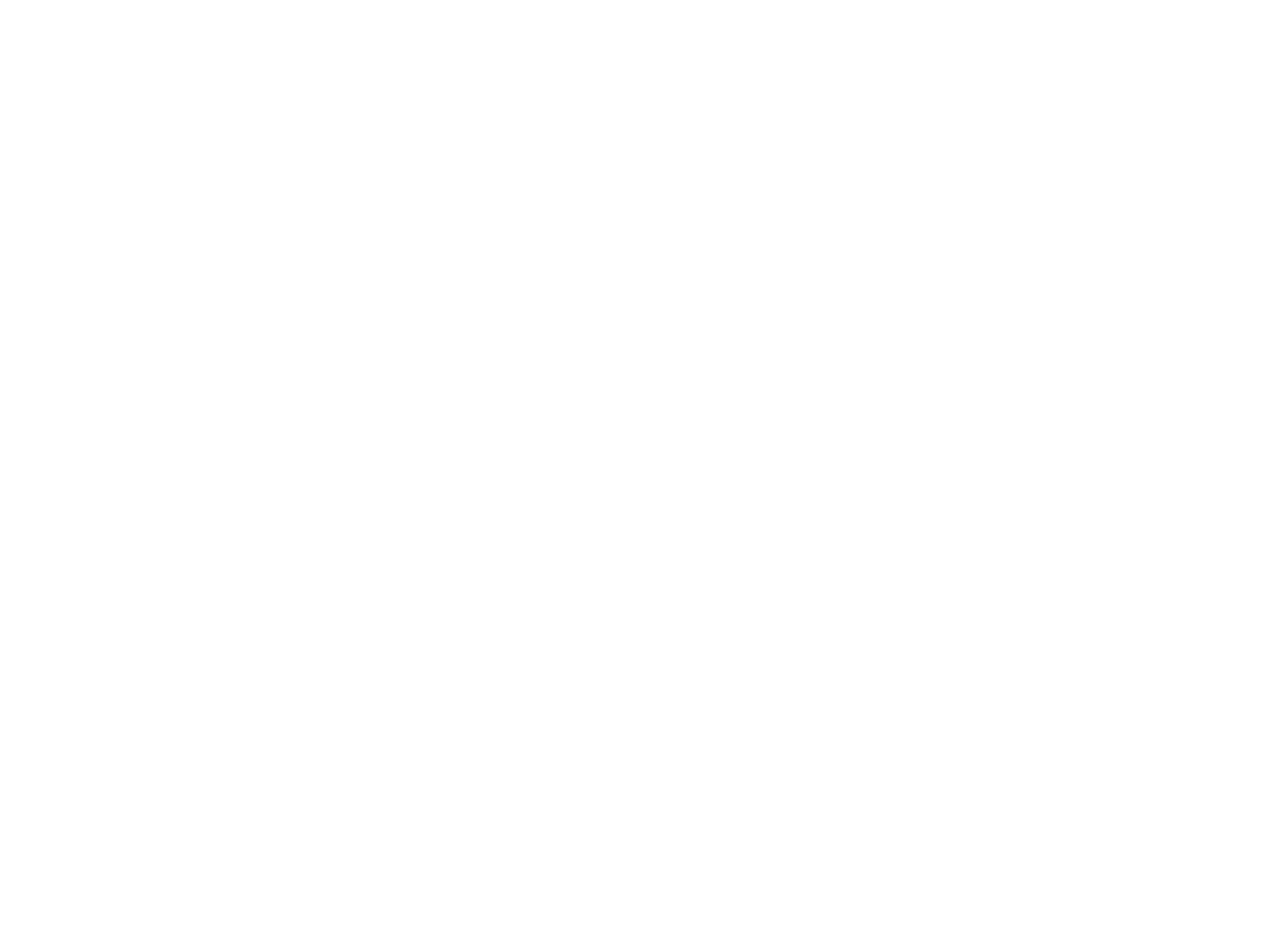 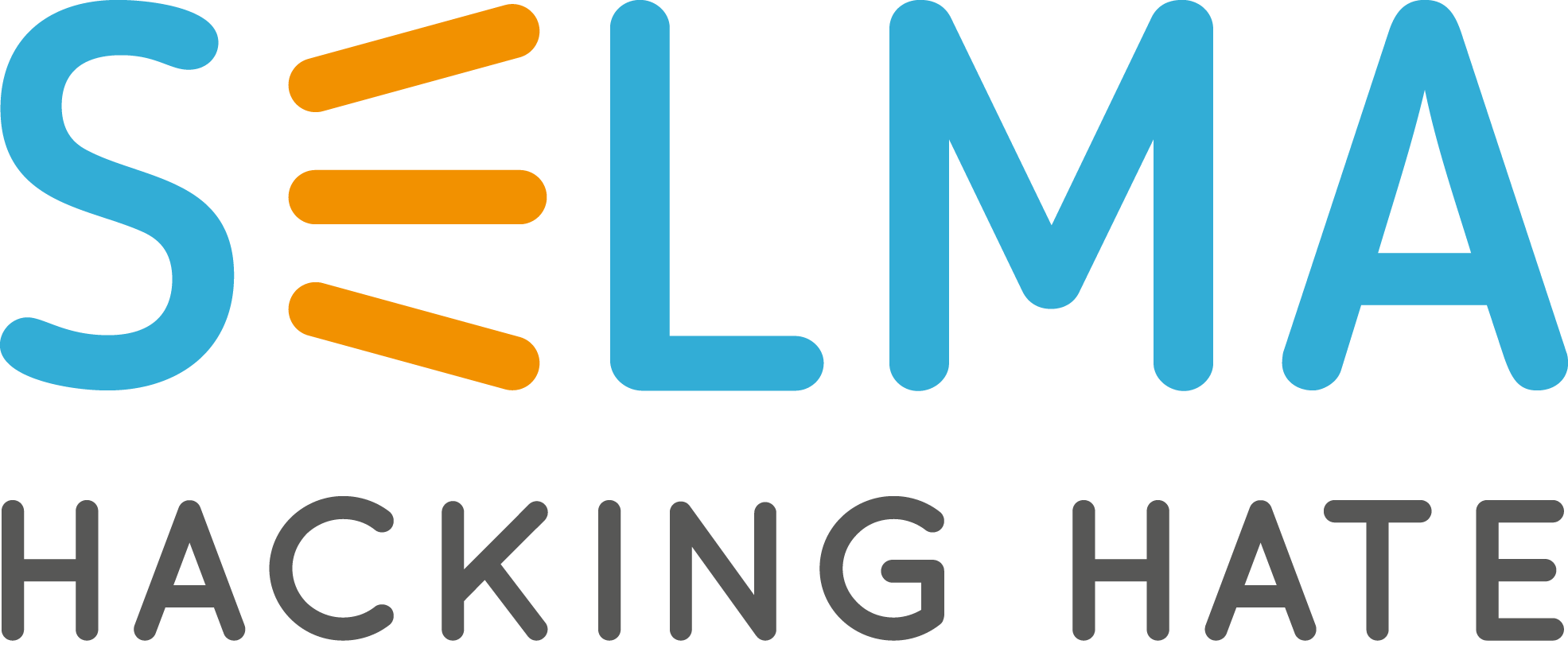 www.hackinghate.eu
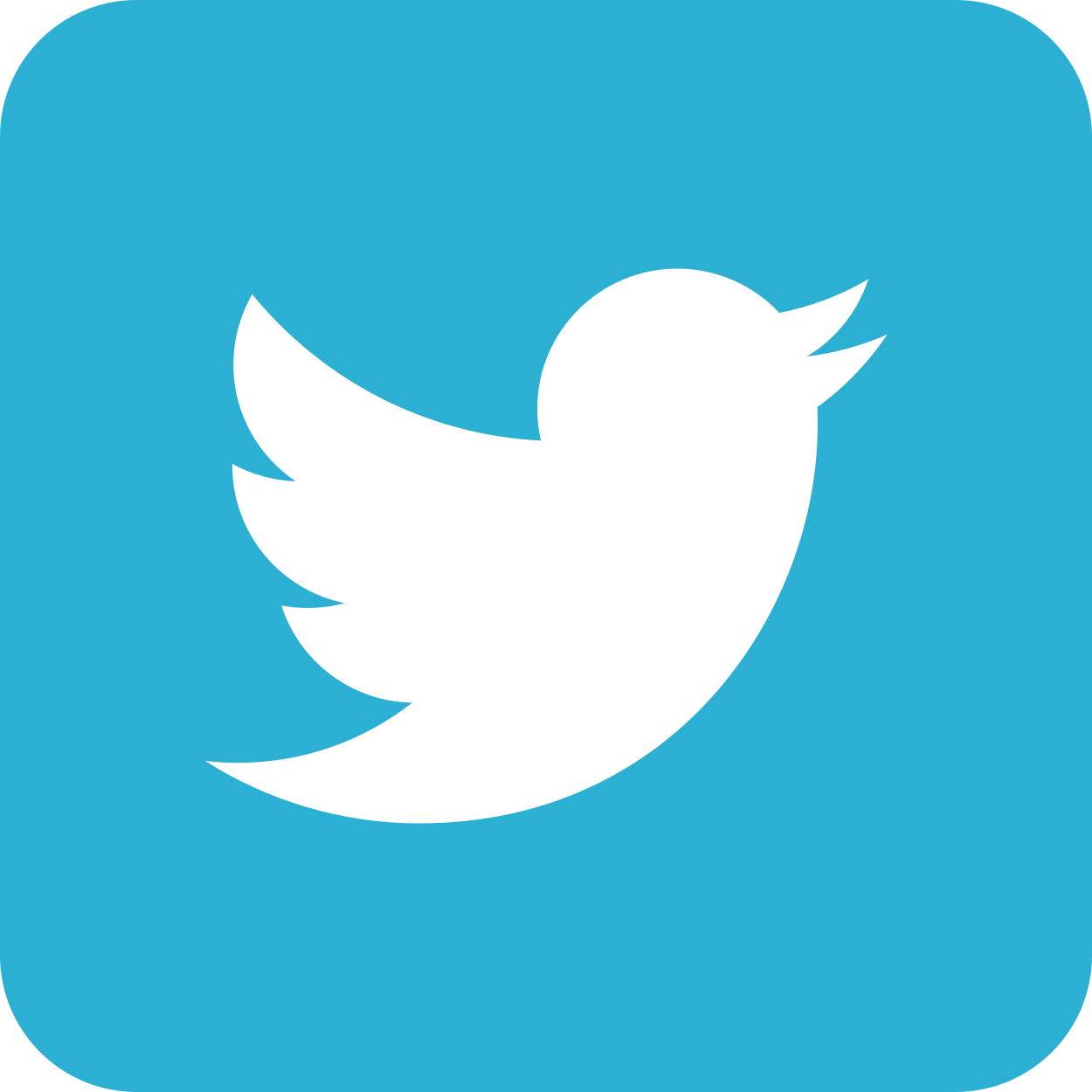 #SELMA_eu
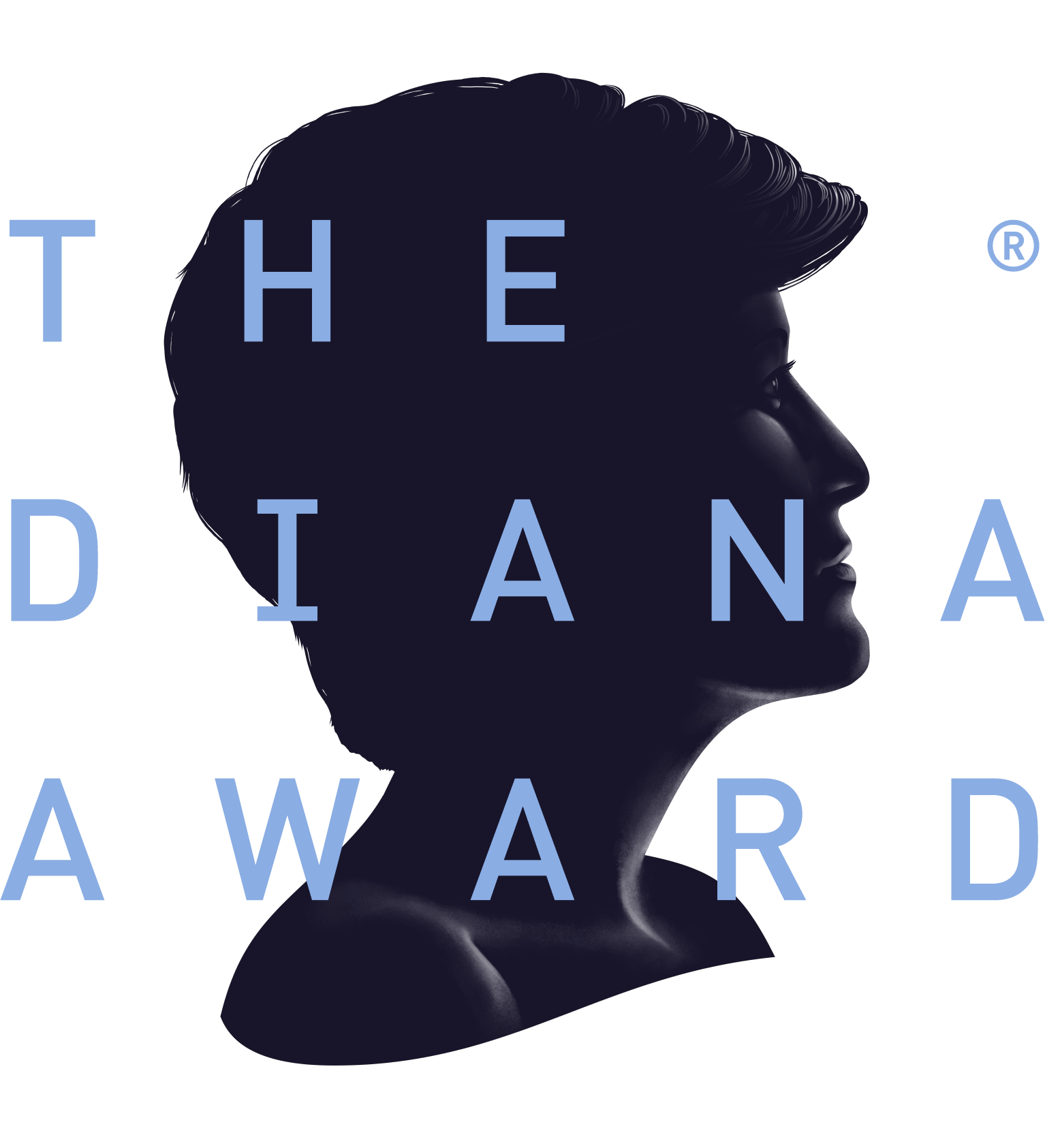 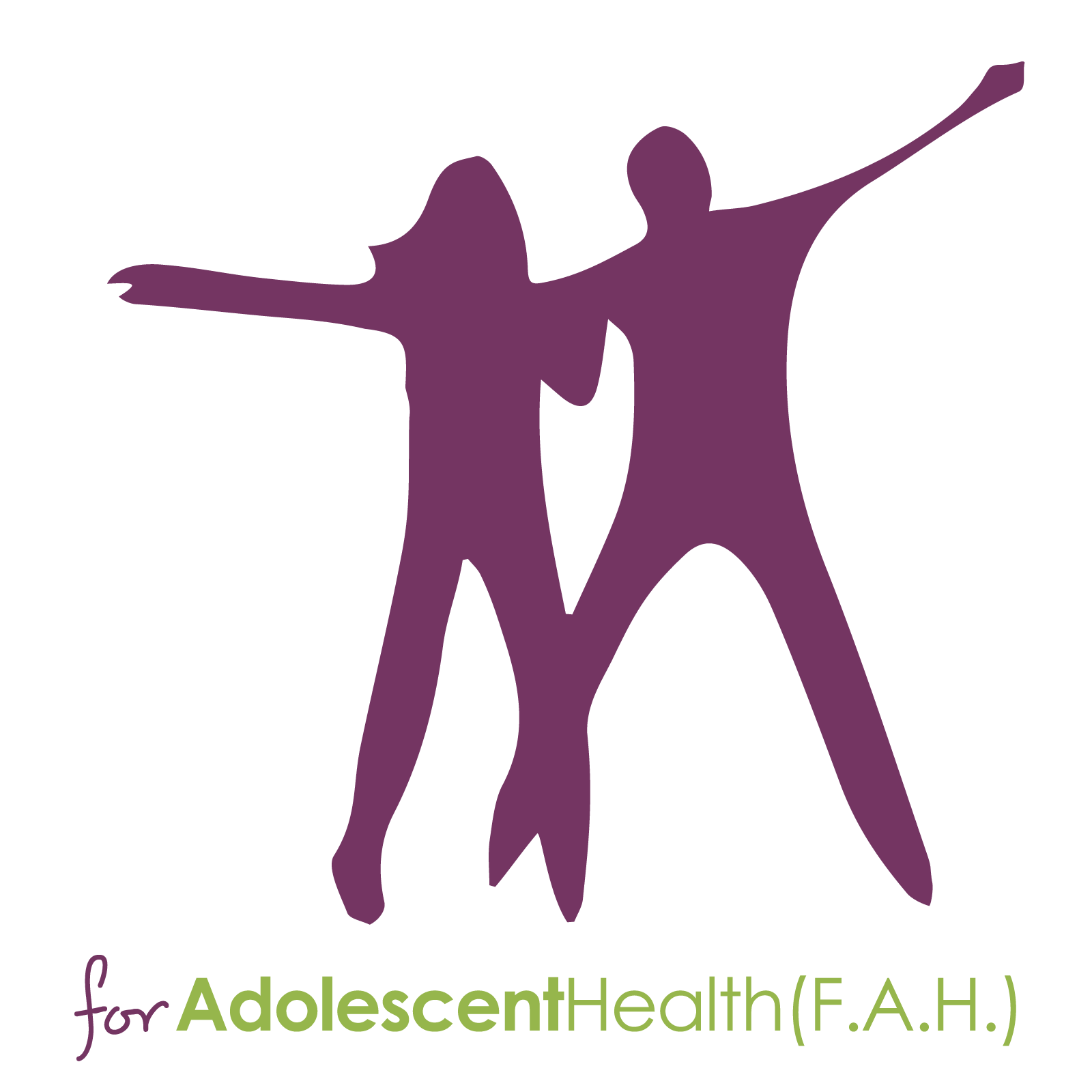 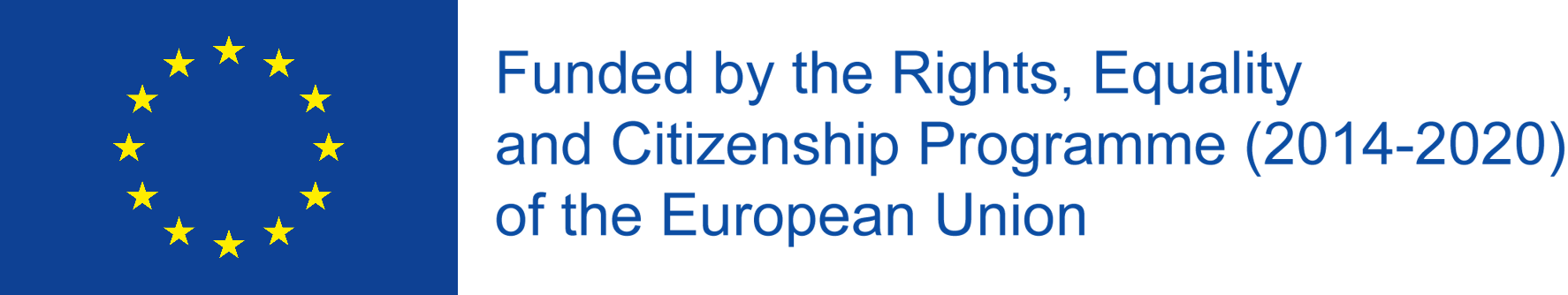 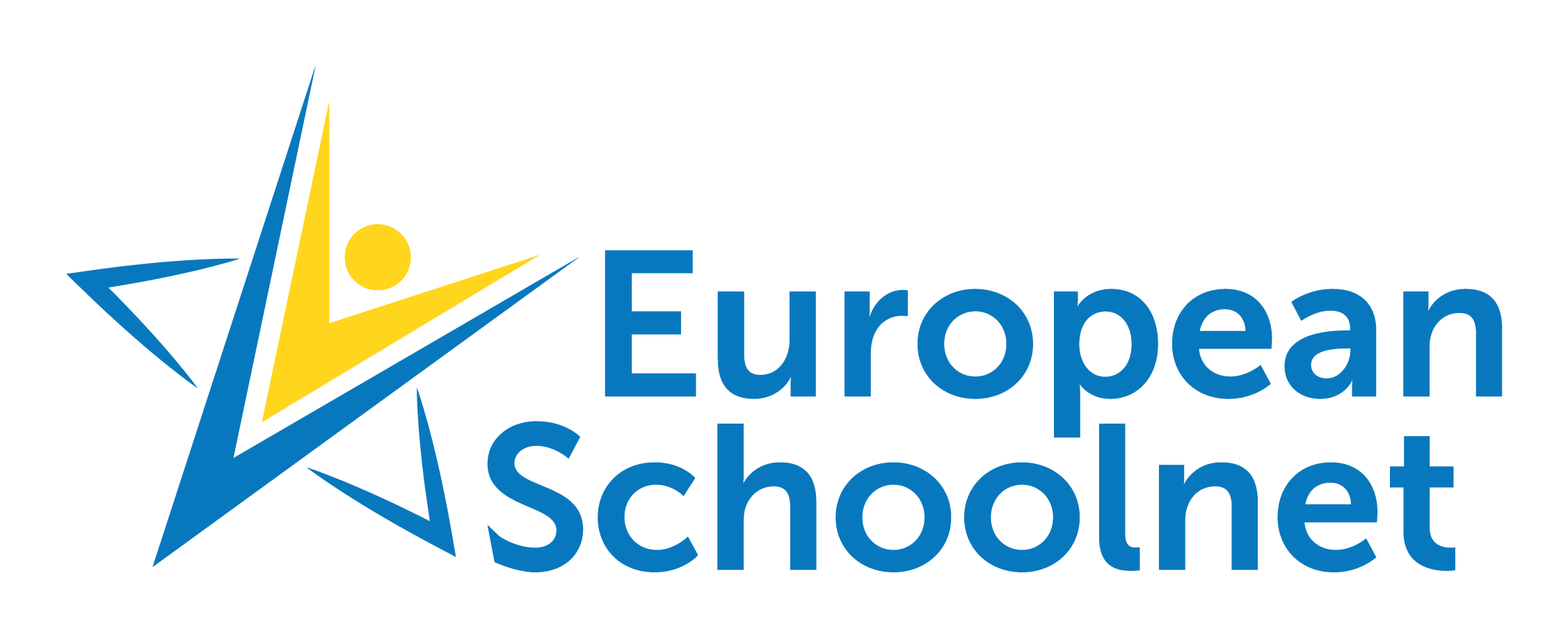 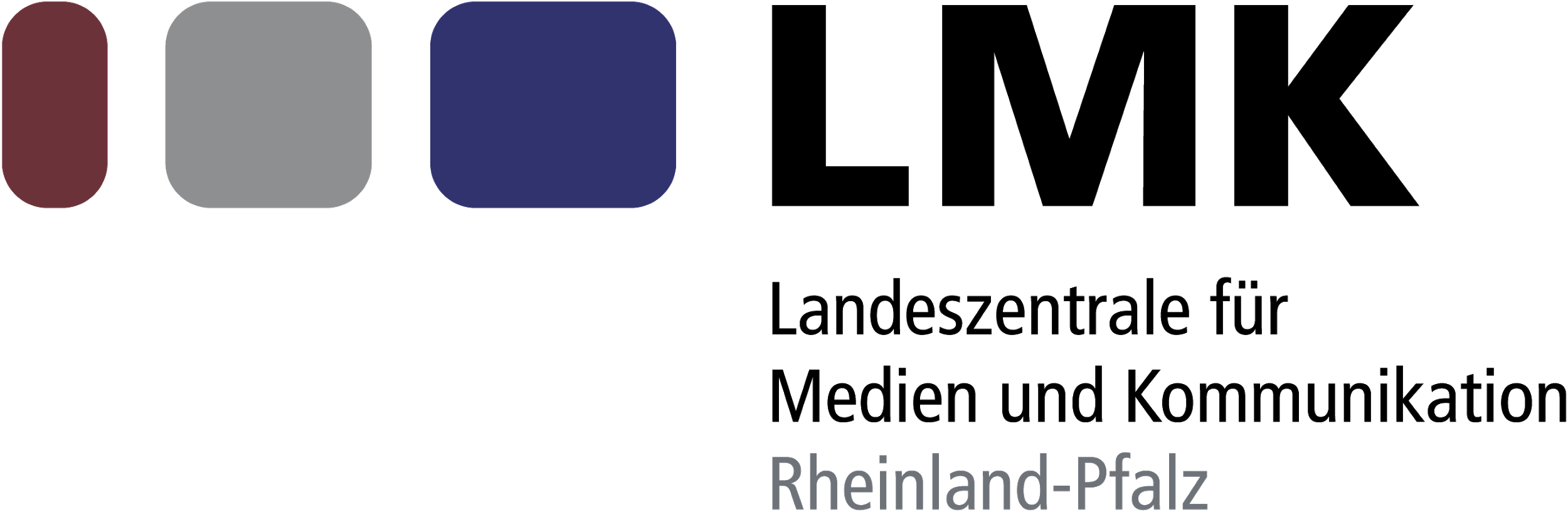 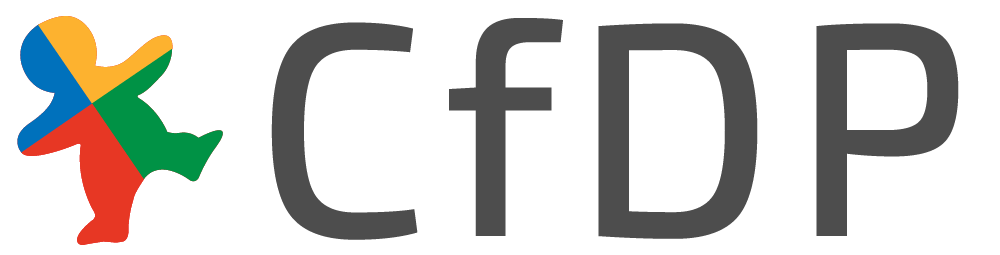 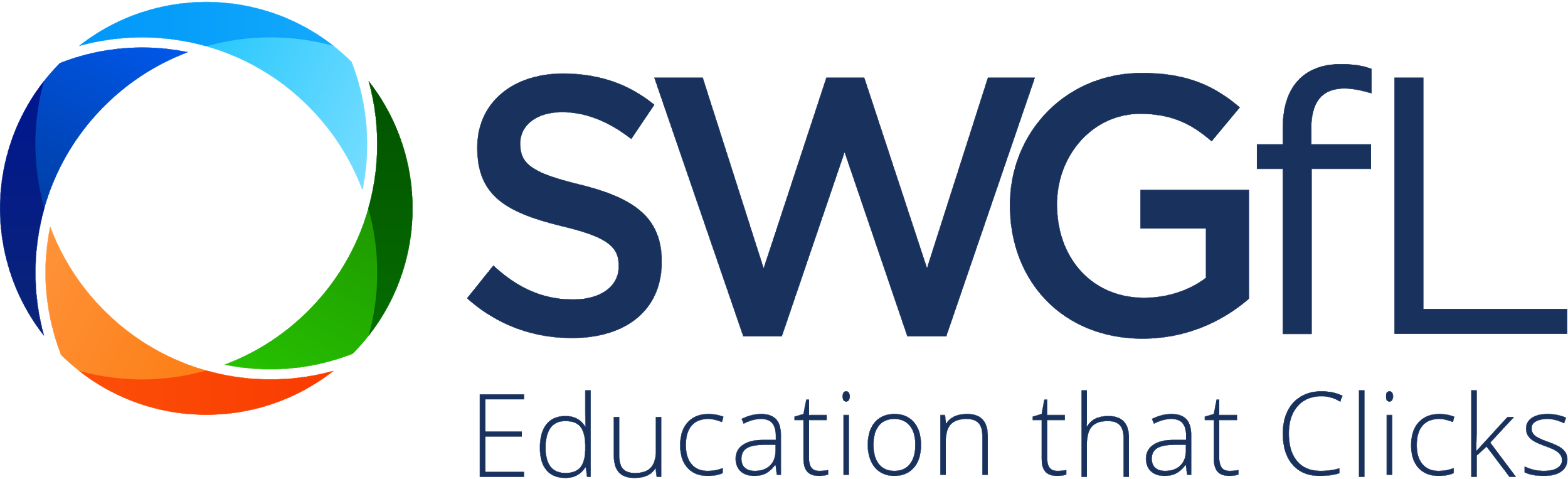